VY_32_INOVACE_30 - 12
Trh práce
Trh práce = místo, kde se střetává poptávka po práci (zaměstnavatelé) s nabídkou práce (uchazeči o zaměstnání)

Práce = cílevědomá činnost, kterou lidé získávají statky a služby k uspokojování potřeb
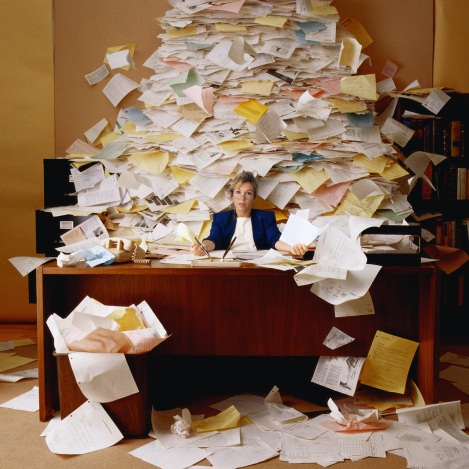 Kvalifikace
abychom mohli práci vykonávat, potřebujeme kvalifikaci

kvalifikace = odborné znalosti, praktické dovednosti, morální vlastnosti

získáme ji vzděláním, výchovou a praxí
Hledání a získání práce
inzerce 

webové stránky zaměstnavatelů

tipy od známých a přátel

úřad práce

pracovní portály (jobs.cz, prace.cz …)
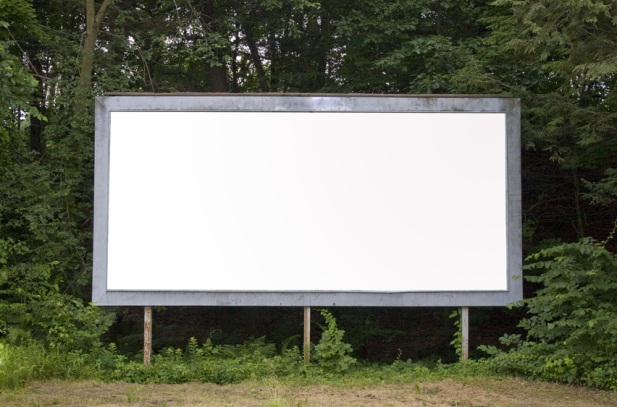 Vznik pracovního poměruviz pracovní právo
pracovní smlouvou a) podstatné náležitosti (druh práce, místo výkonu práce, den nástupu do práce), b) ostatní náležitosti (sjednání mzdy – včetně data a způsobu splatnosti, stanovení pracovní doby …)
dohodou o provedení práce (maximálně 150 hodin ročně, spíše jednorázové záležitosti a brigády, neodvádí se sociální a zdravotní pojištění)
dohodou o pracovní činnosti (práce v menším rozsahu, ale prováděné souvisle nebo opakovaně, odvádí se zdravotní a sociální pojištění
Podmínky pracovního poměruviz pracovní právo
dílčí podmínky práce na daném pracovišti stanovuje pracovní řád

odborový orgán uzavírá se zaměstnavatelem kolektivní smlouvu, zpravidla na 1 rok

pokud odborová organizace není, musí zaměstnavatel vydat tzv. vnitřní předpis
Změna pracovního poměru
převedení (na jinou práci) = zlepšení postavení zaměstnance, zdravotní důvody, naléhavá potřeba, kariérní růst…


přeložení = výkon práce v jiném místě se souhlasem zaměstnance
Ukončení pracovního poměruviz pracovní právo
dohoda

výpověď

zrušení ve zkušební době

uplynutí doby

okamžitým zrušením pracovního poměru
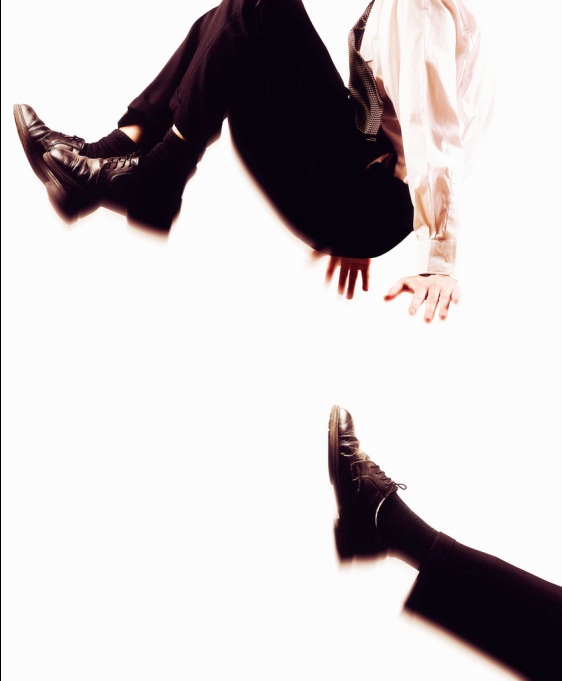 Pomoc při ztrátě zaměstnání
zajišťuje Úřad práce v Karviné

zprostředkovává vhodná pracovní místa

poradenská činnost a rekvalifikace

aktivní politika zaměstnanosti
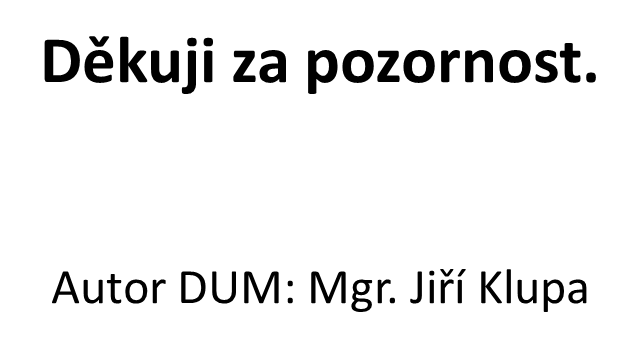 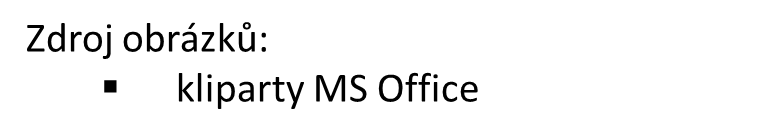